ANNOUNCEMENTS
April 6, 2018
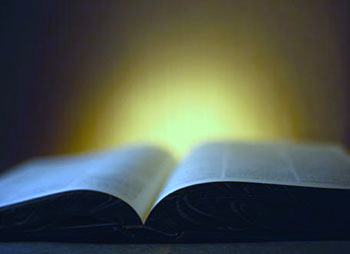 God’s  Promise  for the week
“Blessed are those 
who have not seen 
 have believed.” 
                (John 20:29b)
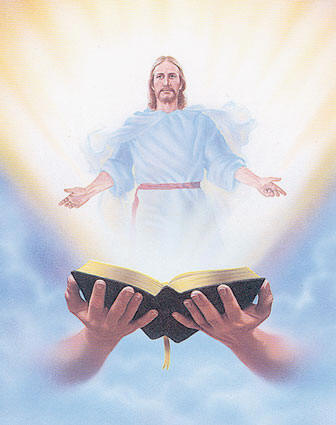 Welcome
Guest
May 2018MAGNIFICAT ISSUE
is available for 
distribution tonight 
at the Auditorium.
Emergence Day
Tomorrow 
Saturday, Apr. 7, 2018 
10:00 am @DMP
[Speaker Notes: Please come on time on Saturday for our Emergence or Nomination day, which starts with Mass at Divine Mercy Church at 10AM]
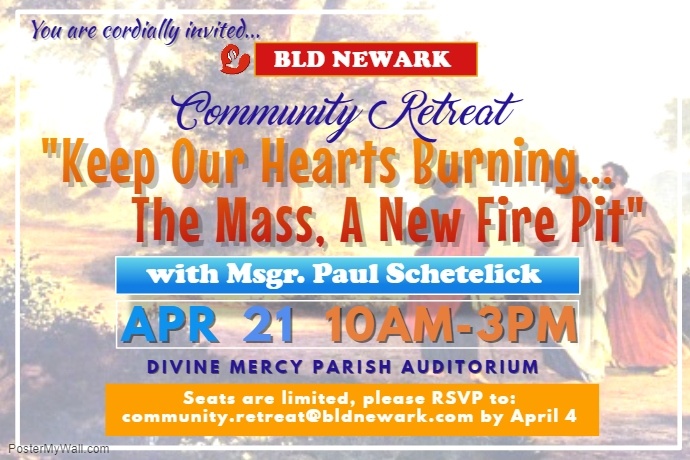 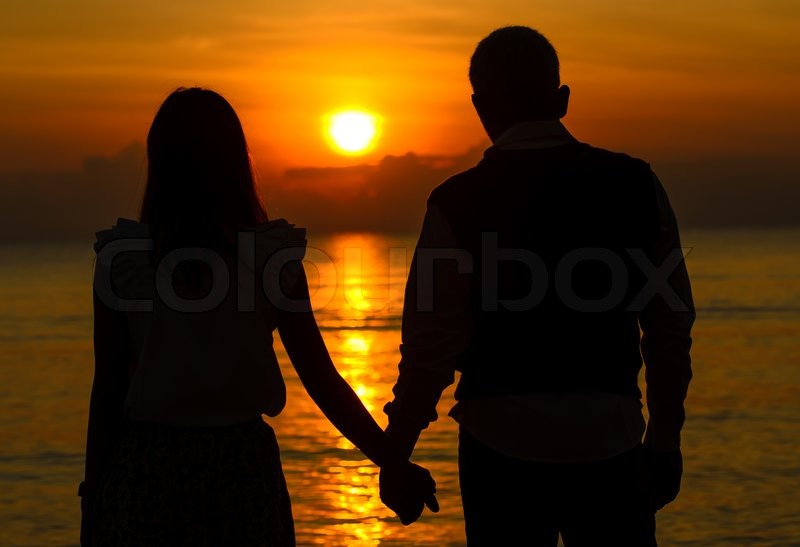 What is God’s plan
in our married life?
Join the…
Marriage Encounter 
Weekend #50
MAY  18-20, 2018
Hotel Executive Suite
30 Minue Street 
Carteret, NJ 07008
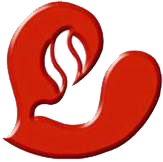 BLD Newark
Please email us at mla@bldnewark.com
Marshaling 
Schedule
April 13, 2018
Formation
Apostolate
ORDER
“Do not be unbelieving, but believe.” 
         (John 20:27b)
DIRECTIONS
● Immerse yourselves, be   
   inspired as you reflect 
   on the Word.
● Avail of the real presence 
   of Christ in the Eucharist.